সবাইকে স্বাগতম
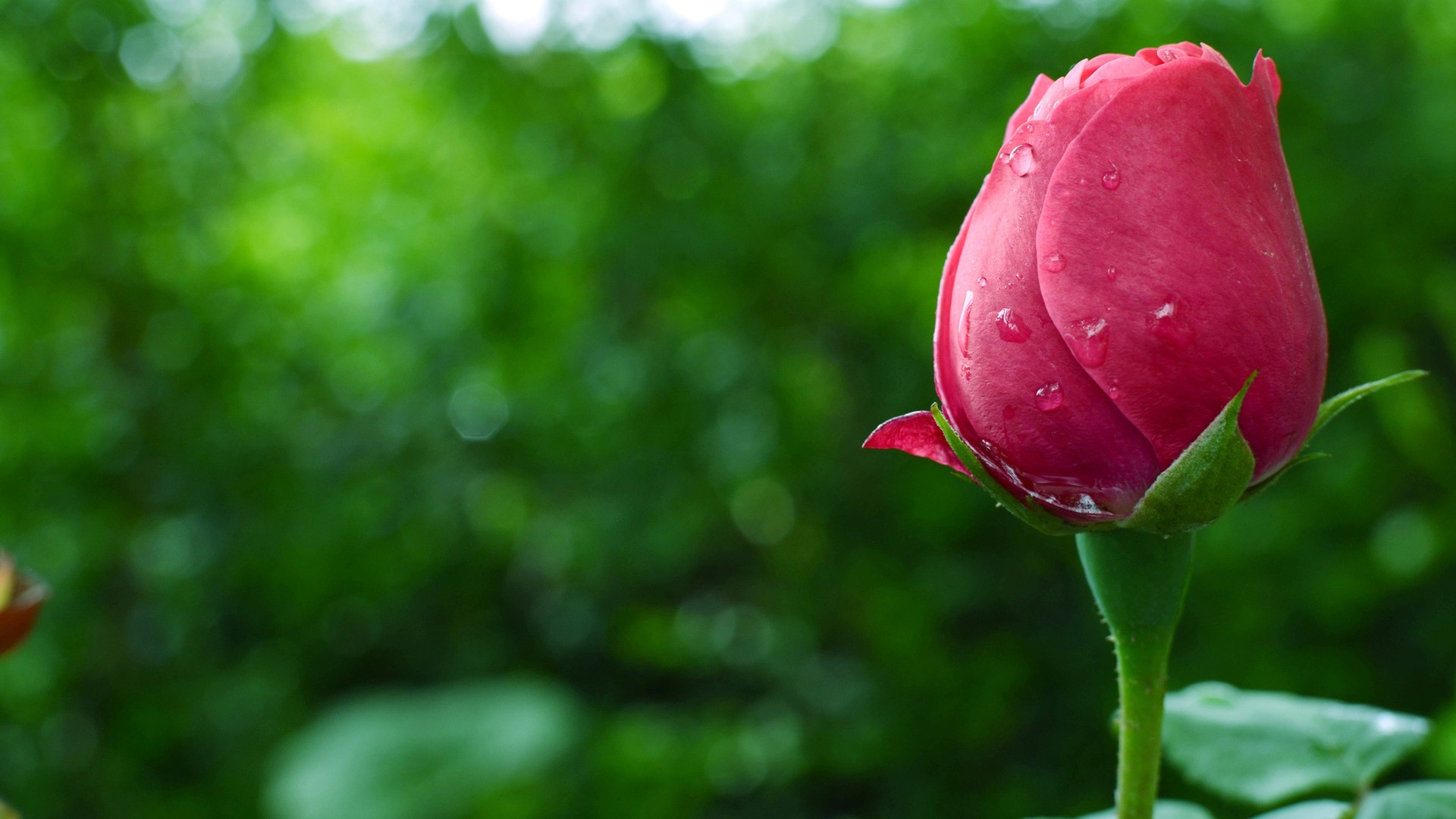 মোহাম্মদ মোরশেদ
সহকারী শিক্ষক (ব্যবসায় শিক্ষা)
কোকদন্ডী গুনাগরী উচ্চ বিদ্যালয় 
           বাশঁখালী,চট্টগ্রাম।
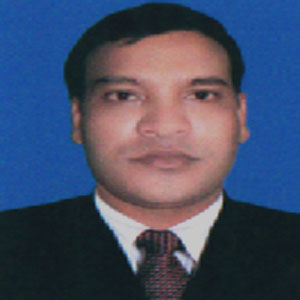 শ্রেণি-দশম
  বিষয়-ফিন্যান্স এণ্ড ব্যাংকিং
   অধ্যায়-ত্রয়োদশ  
সময়ঃ ৫০ মিনিট
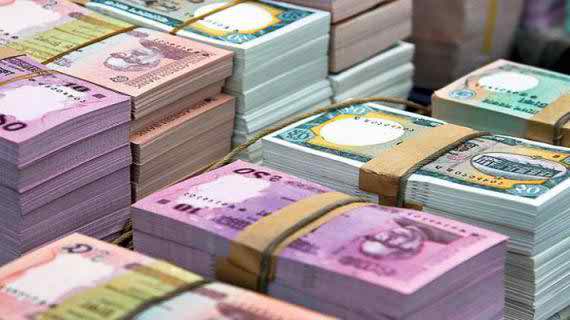 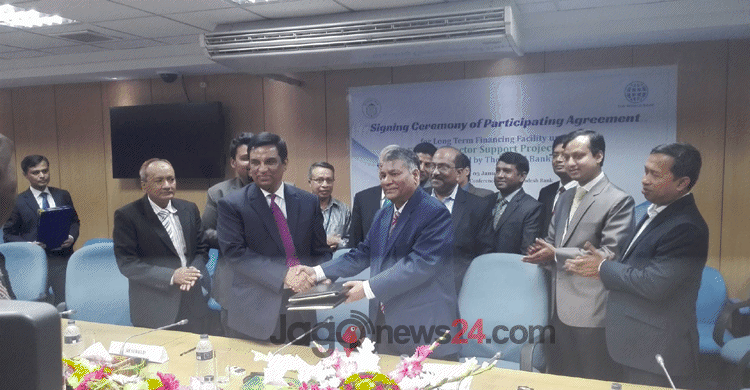 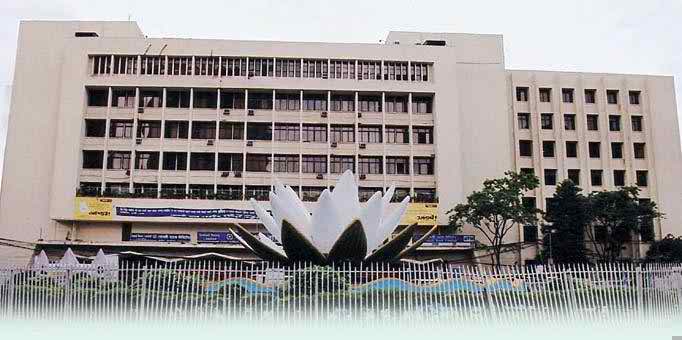 কেন্দ্রীয় ব্যাংকের কার্যাবলী
এই পাঠ শেষে শিক্ষার্থীরা ------------------
১। কেন্দ্রীয় ব্যাংক এর সংজ্ঞা বলতে পারবে।
২। কেন্দ্রীয় ব্যাংক মুদ্রা বাজারের অভিভাবক তা বলতে পারবে।
৩। কেন্দ্রীয় ব্যাংক ঋন গ্রহনের শেষ আশ্রয়স্থল-ব্যাখ্যা করতে পারবে।
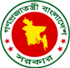 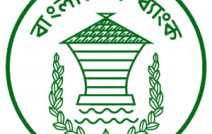 কেন্দ্রীয় ব্যাংক (মতিঝিল, ঢাকা)
কেন্দ্রীয় ব্যাংকের লোগো
যে ব্যাংক  কোন দেশের সার্বিক  উন্নয়নের লক্ষে রাষ্টের কর্তৃত্ব থেকে সে দেশের  মূল্যস্ফিতি ও অর্থনৈতিক ভারসাম্য রক্ষা করে  তাকে  কেন্দ্রীয় ব্যাংক বলে।
একক কাজ-
ব্যাংক কাকে বলে?
বাংলাদেশের কেন্দ্রীয় ব্যাংকের নাম কি?
বাংলাদেশের তিনটি ব্যাংকের নাম বলো?
নোট-মুদ্রার প্রচলন করা
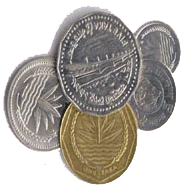 মুদ্রা বাজারের অভিভাবক
বিনিময়ের মাধ্যম সৃষ্টি
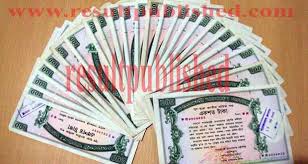 বৈদেশিক মুদ্রা তহবিল সংরক্ষণ
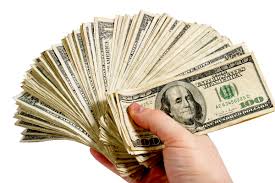 জোড়ায় কাজ
কেন্দ্রীয় ব্যাংকের দুইটি কার্যাবলী ব্যাখ্যা কর?
ছবি দেখে কি মনে হয় ?
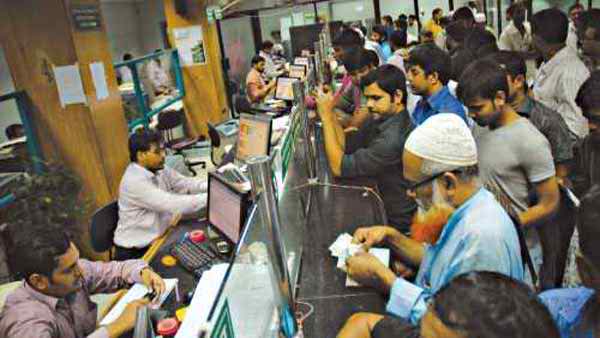 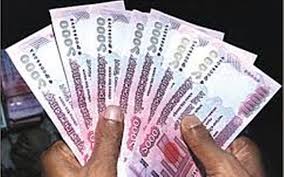 ঋণ প্রদান
ঋণ আদায়
লেনদেন সম্পাদন
কর্মসংস্থান সৃস্টি
দলগত কাজ
কেন্দ্রীয় ব্যাংক কি ভাবে ঋণ প্রদান করে তা যুক্তি সহকারে বুঝিয়ে লেখ ?
কেন্দ্রীয় ব্যাংকের কাজের রুপরেখা তৈরি কর ?
কৃষি উন্নয়ন
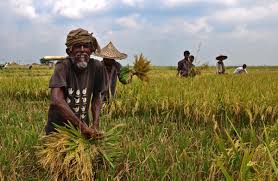 শিল্প উন্নয়ন
মূল্যায়ণ
১। বাংলাদেশের তিনটি সরকারি ব্যাংকের নাম বলো?২। কেন্দ্রীয় ব্যাংক কয় ধরনের কাজ করে থাকে?
৩। বাংলাদেশের কেন্দ্রীয় ব্যাংক কোথায় অবস্থিত?
বাড়ির কাজ
দেশের আর্থ-সামাজিক উন্নয়নে কেন্দ্রীয় ব্যাংকের গুরুত্ব কতটুকু, তা লিখে নিয়ে আসবে।
ধন্যবাদ